TEROVO
ALEXIA MALIŠOVá IV.C
Kde bolo tam bolo bol raz jeden kráľ. Žil v kráľovstve, ktoré sa volalo Terovo. Kráľ mal krásneho psa, ktorý sa volal Beny. Ale raz sa stratil. Všetci ho hľadali ale nikto ho nenašiel. Kráľ  bol smutný. Ale raz prišiel k nemu neznámy človek, povedal že keď mu splní kráľ dve želania nájde mu strateného psa. Prvé želanie bolo aby sa za neho vydala princezná a druhé aby mu dal polovicu kráľovstva. Ale princezná Kristína sa nechcela vydať. Ale potom sa zistilo že to je krásny princ. Princezná si to rozmyslela a vydala sa za neho. Potom išli spolu hľadať Benyho, hneď keď princ na neho zakričal hneď prišiel. Na koniec boli všetci spokojní.                                        KONIEC
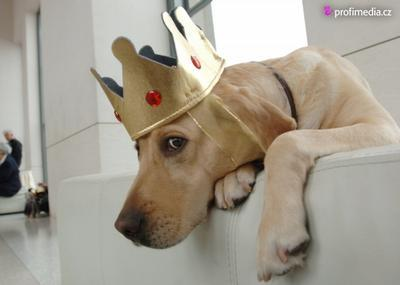